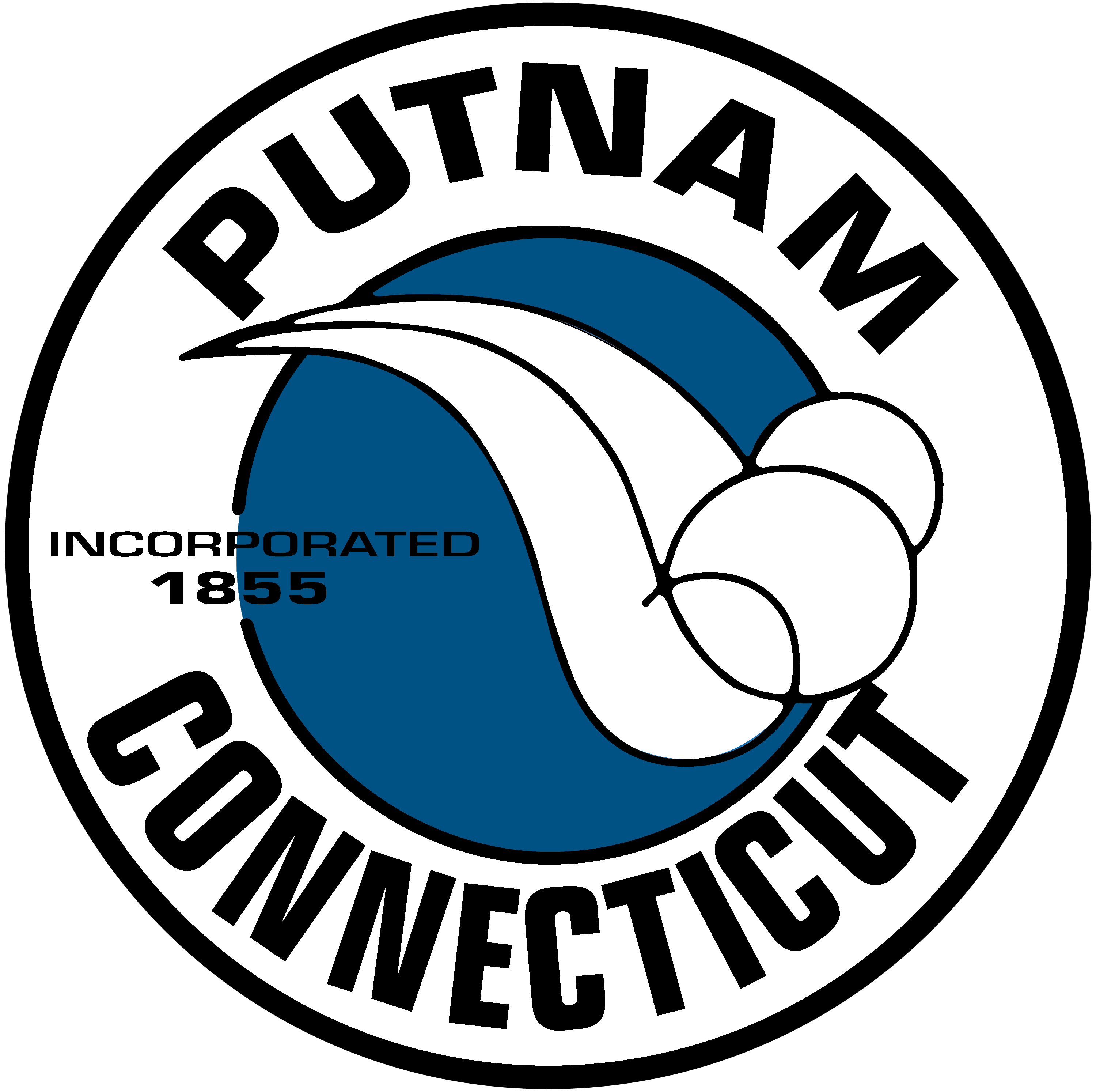 Putnam is Open for Business!Some Available Commercial Properties
May 2024
Town of Putnam
Economic & Community Development Department
Mary Ann Chinatti, Director  860-963-6800 x200
Maryann.chinatti@putnamct.us
Featuring:	#1 –117 Providence Pike	#2 – 7 Providence Pike – Stonewall			Commons	#3 – 251 Park Rd.	#4 – 35 Main St.	#5 – 284 School St.
117 Providence PikeZone: HCListed by:  RE/MAX Bell Park RealtyContact:   Dick Loomis                  860-428-6616
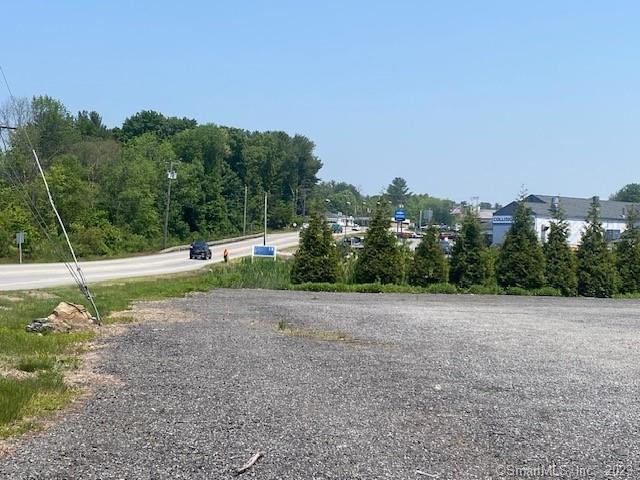 VACANT LOT
Lot Size:  2 AC
PUB. W/S AT STREET
Living space upstairs
OWNER FINAN. POSSIBLE
$1,350,000
#1
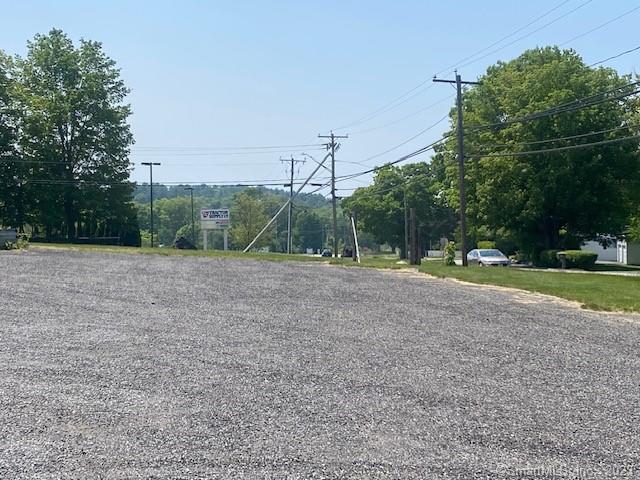 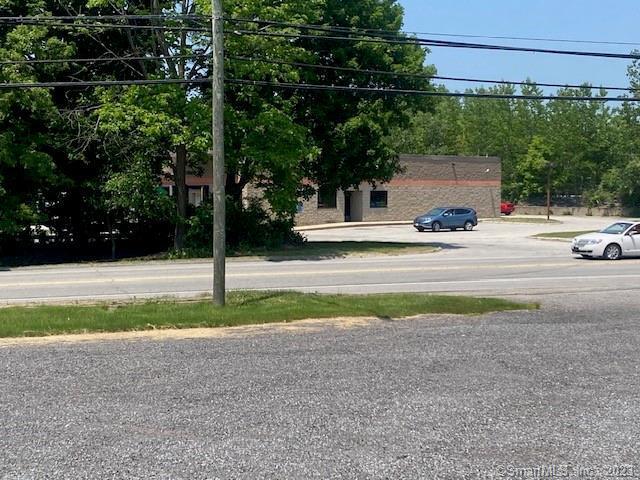 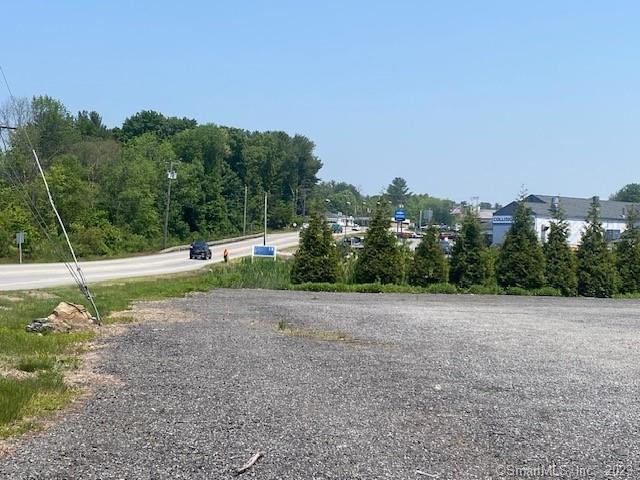 #1
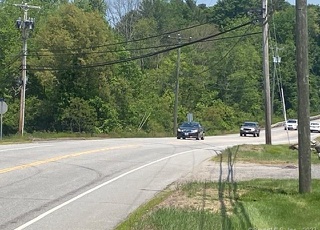 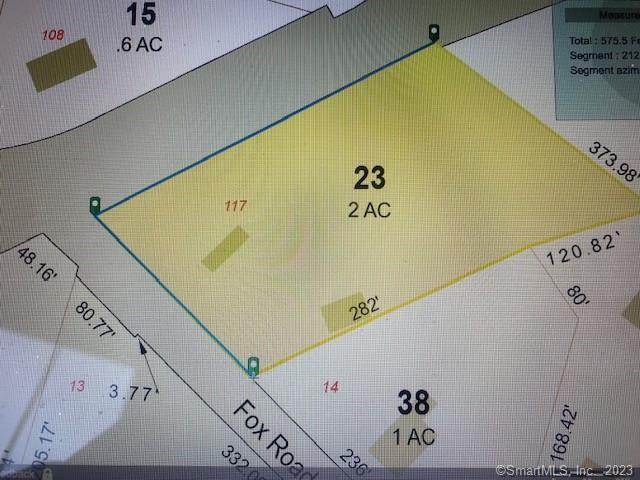 #1
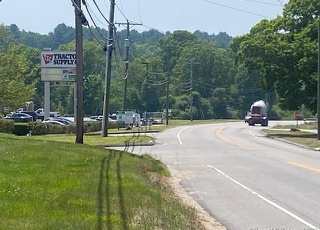 #1
7 Providence PikeStonewall CommonsZone:  HCListed by:  Galaxy Development, LLCContact:   Kayla Cournoyer		508-619-2083 x643
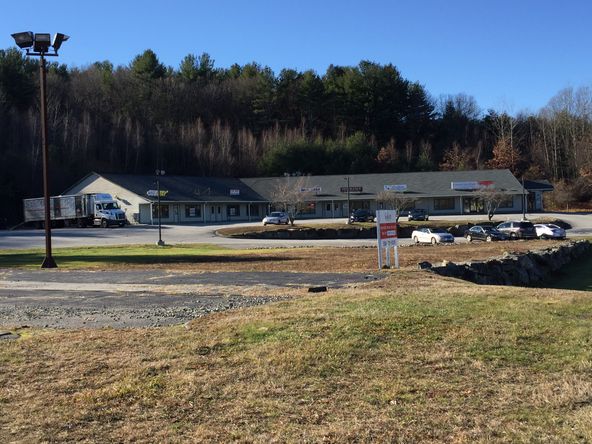 MULTIPLE UNITS AVAILABLE FOR RENT
UNIT 2:  1000SF – 2000SF
	$833 - $2,500/MO
UNIT 3:  1000SF – 2000SF
	$833 - $2,500/MO
UNITS 4 & 5:  1,350SF – 2,850SF
	$1,125 - $3,800/MO
#2
UNIT 2
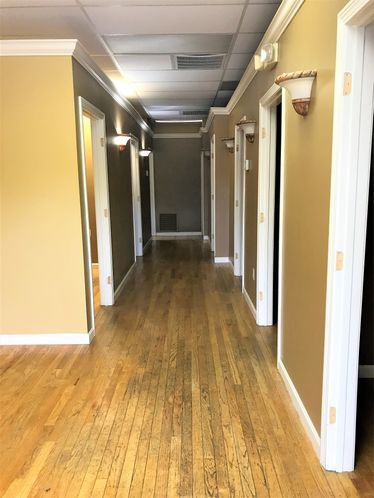 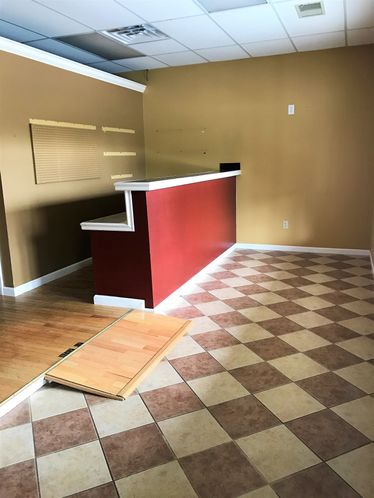 #2
UNIT 3
#2
UNITS 4 & 5
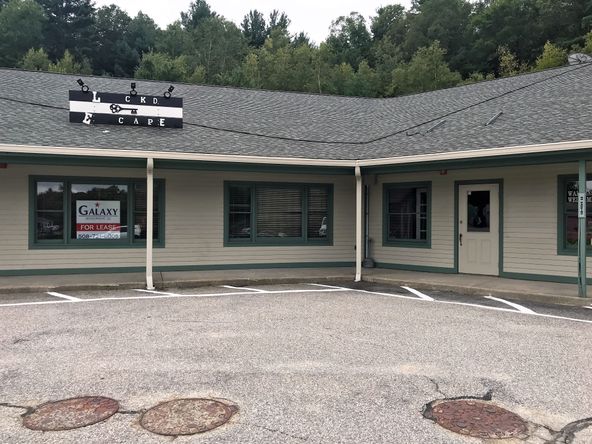 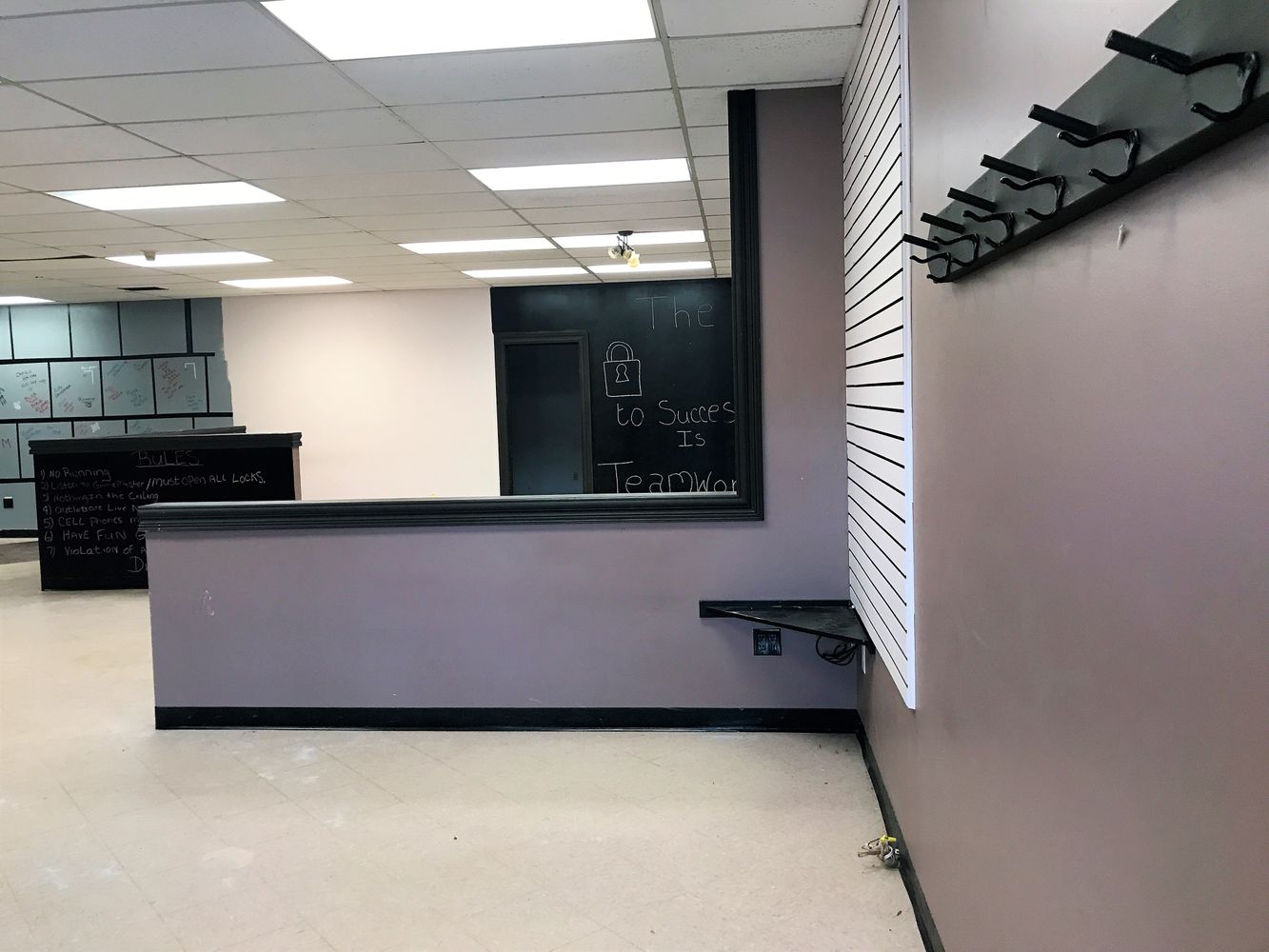 #2
251 Park Rd.Zone:  IContact:  CR Premier Properties		860-315-9070
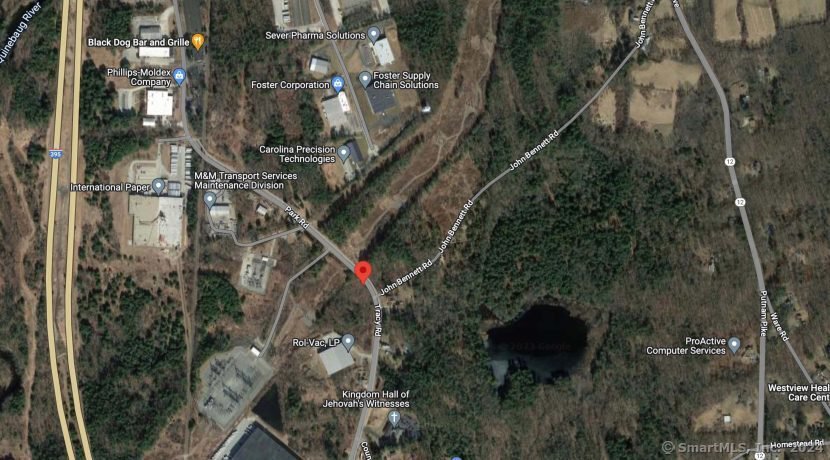 VACANT LOT
LOT SIZE:  1 AC
OWNER FINANCING AVAILABLE
$30,000
#3
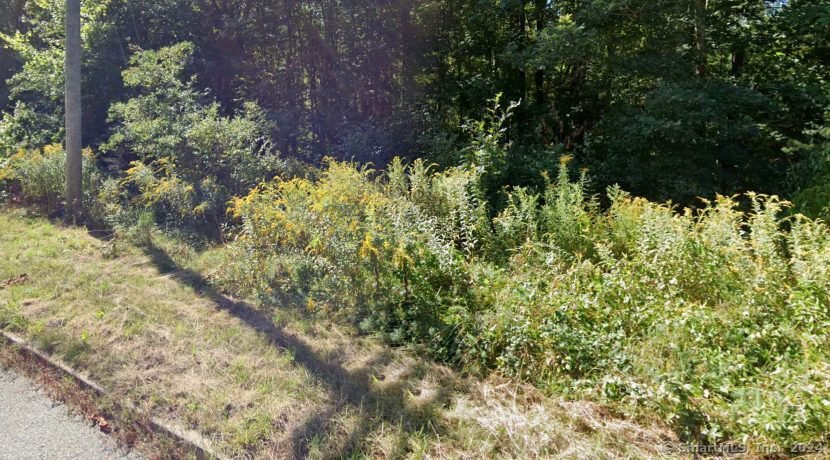 #3
35 Main St.Zone: PDListed by:  RE/MAX Bell Park RealtyContact:   Dick Loomis                  860-428-6616
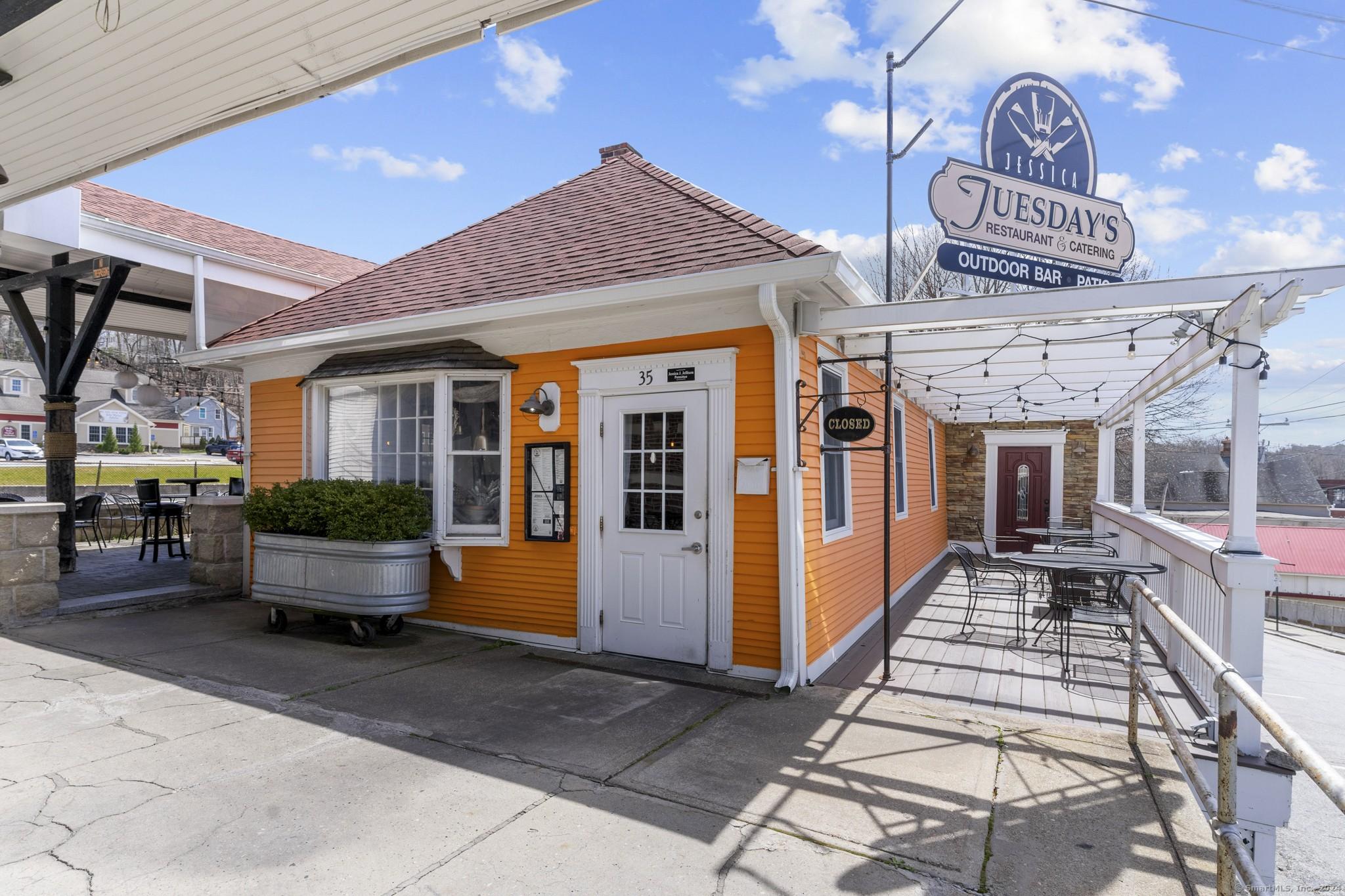 2,748SF BUILDING
.06 AC LOT
$1,100,000
#4
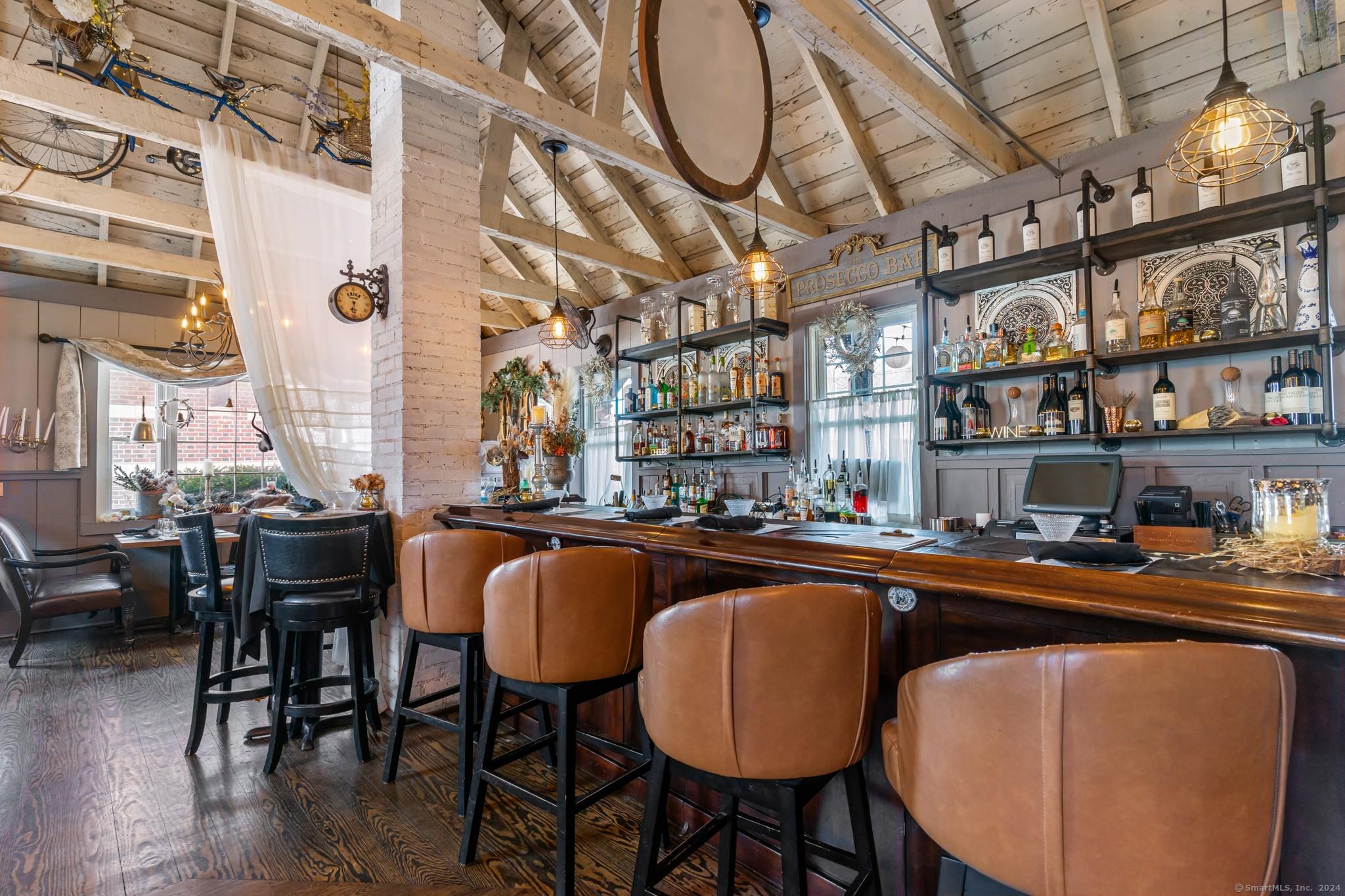 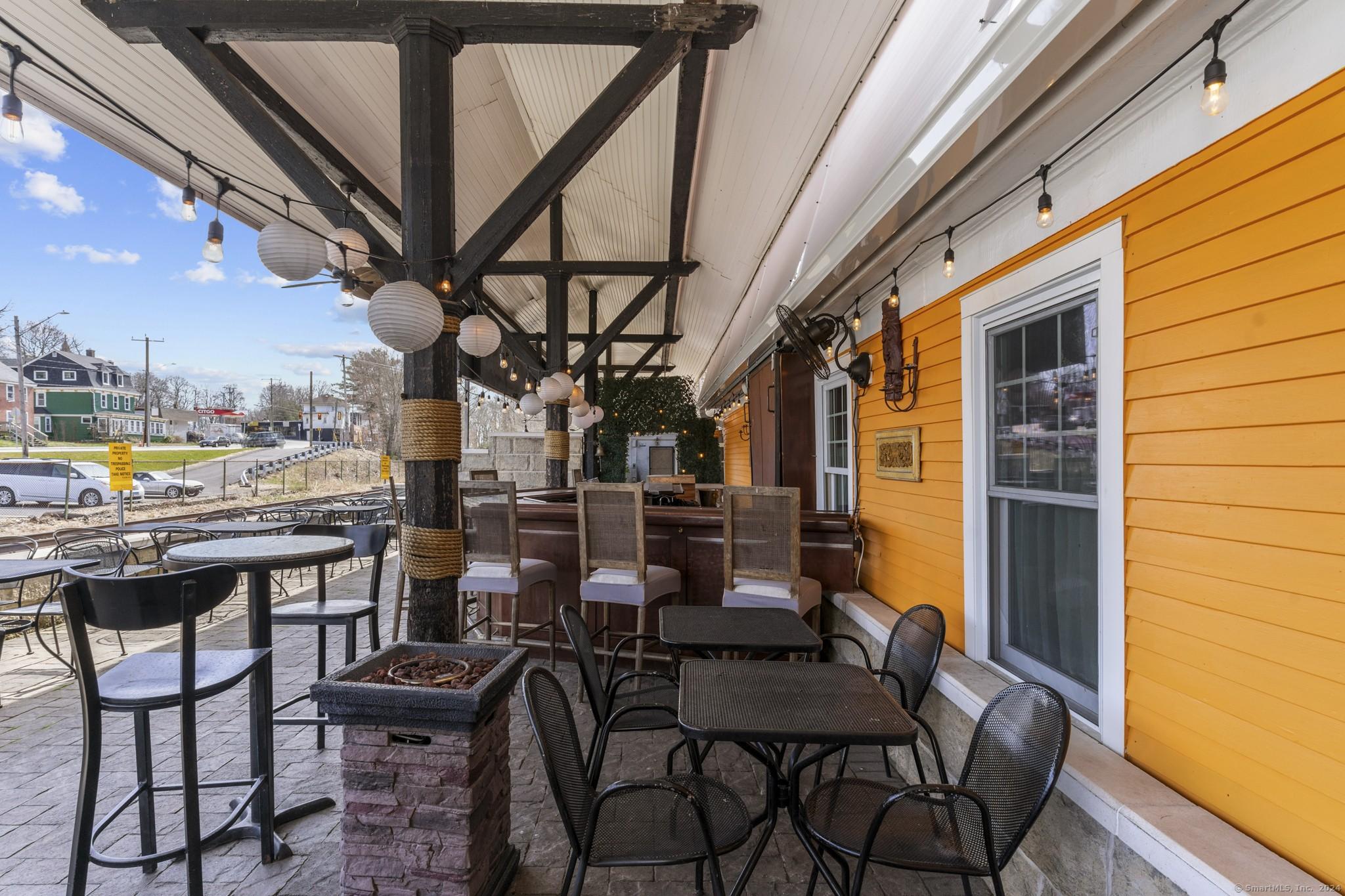 #4
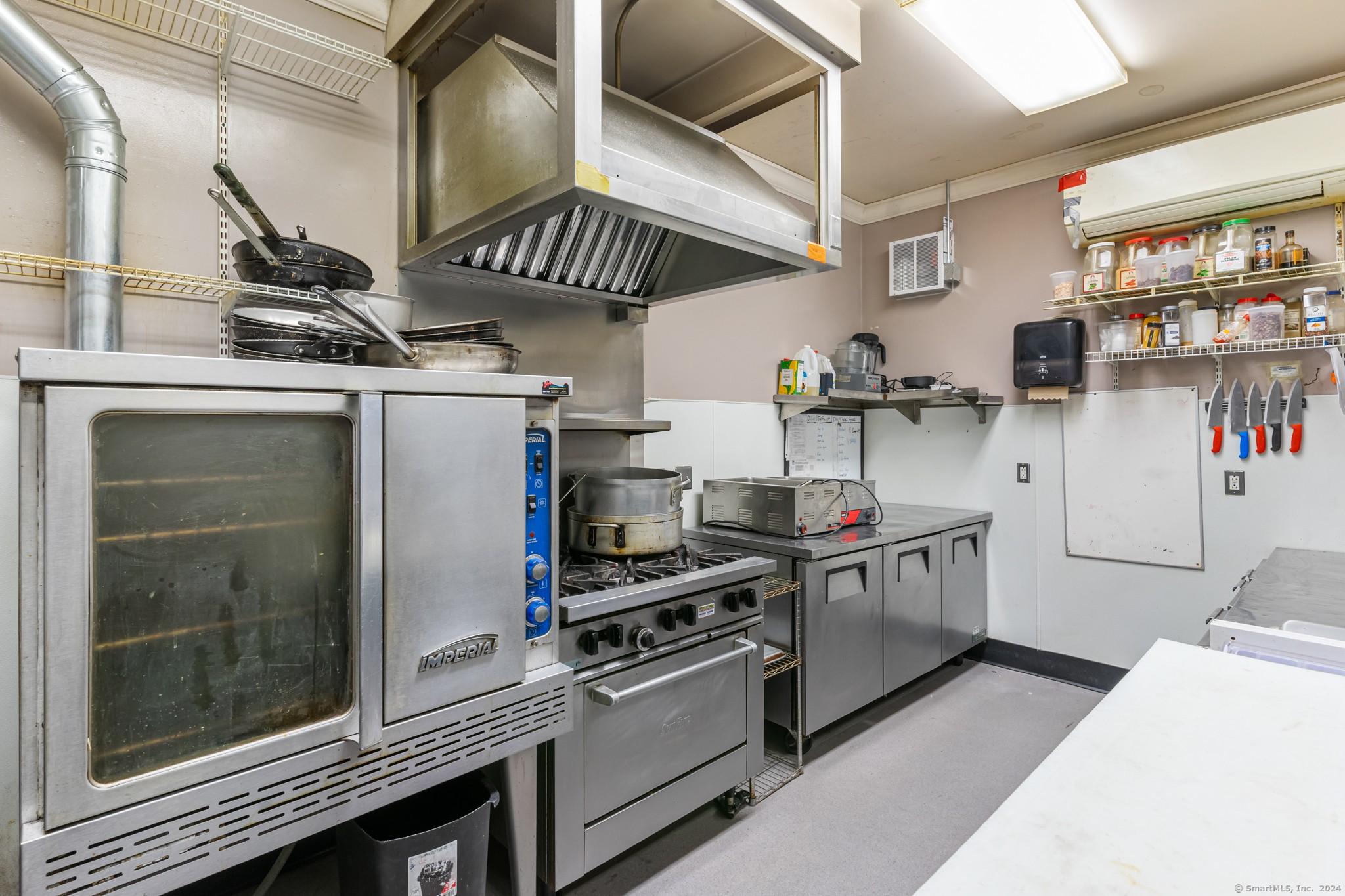 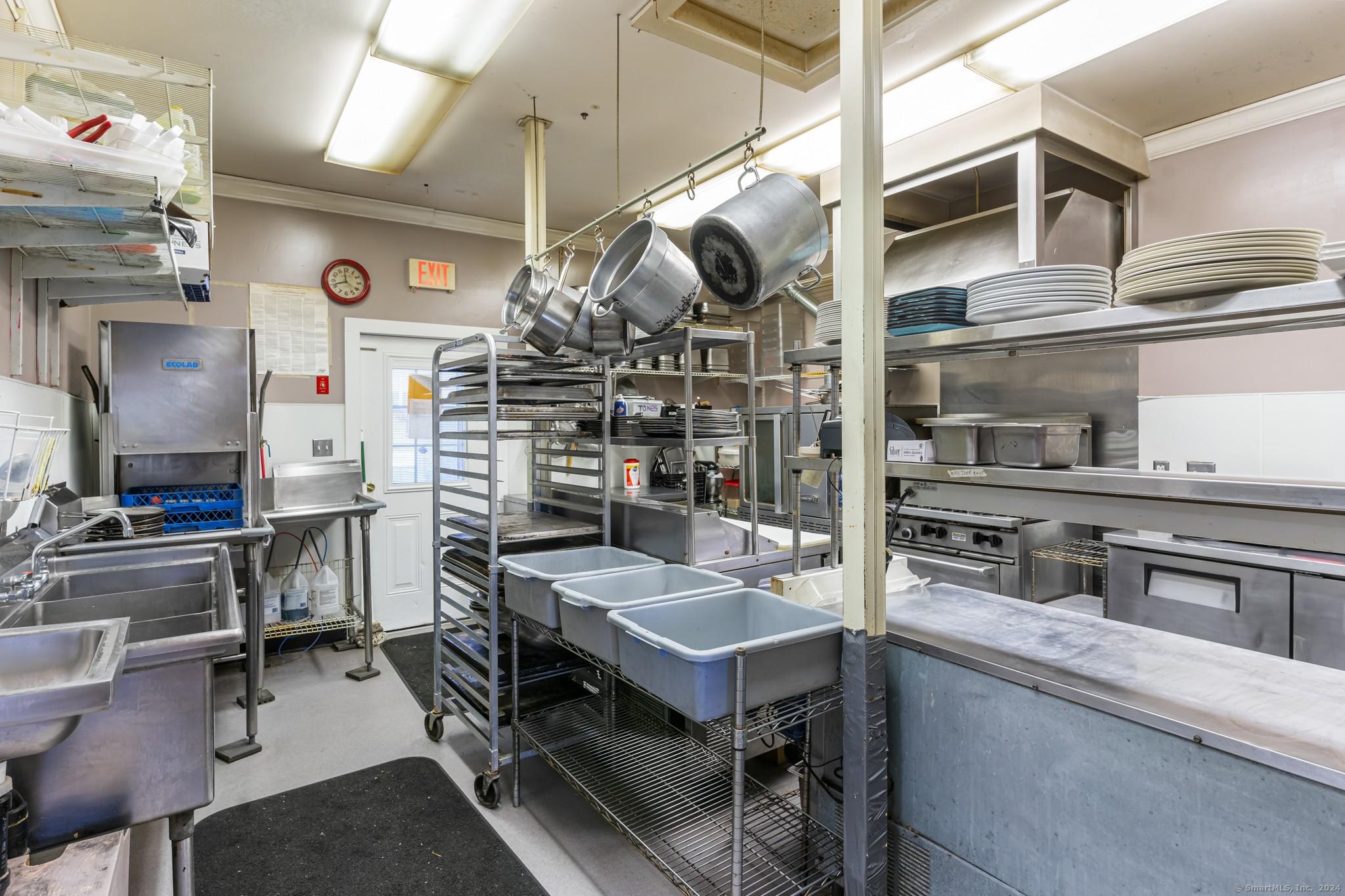 #4
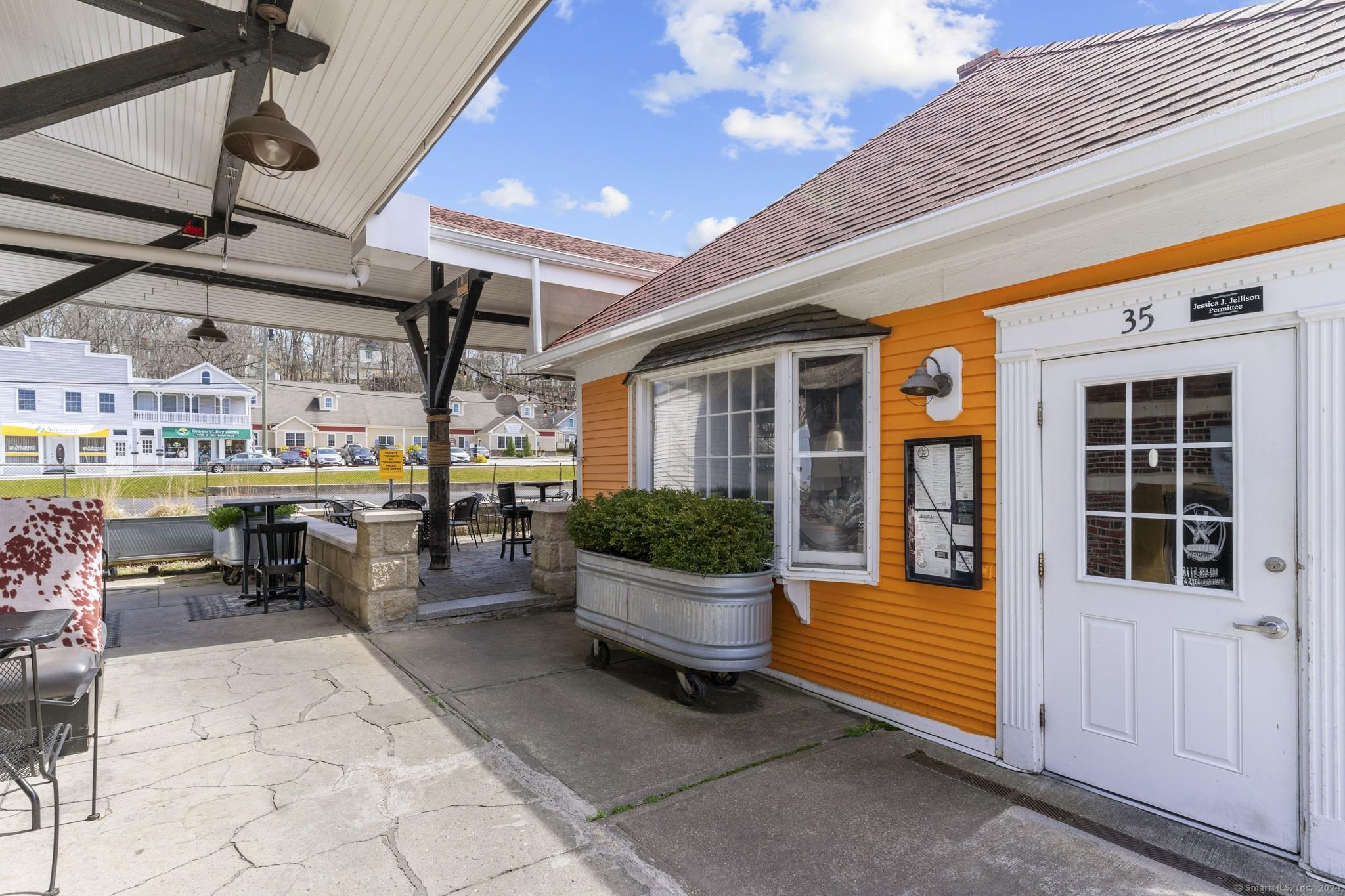 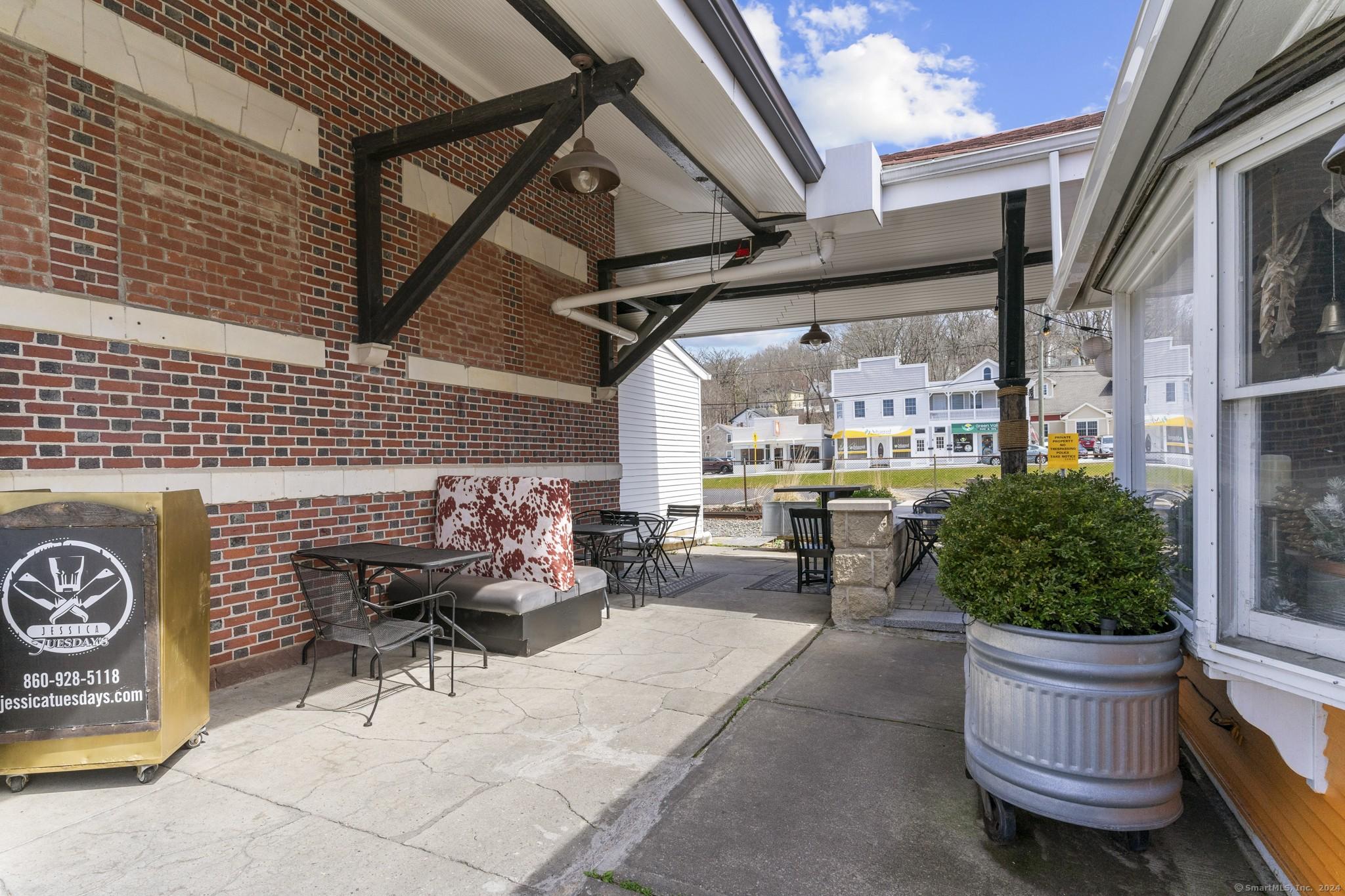 #4
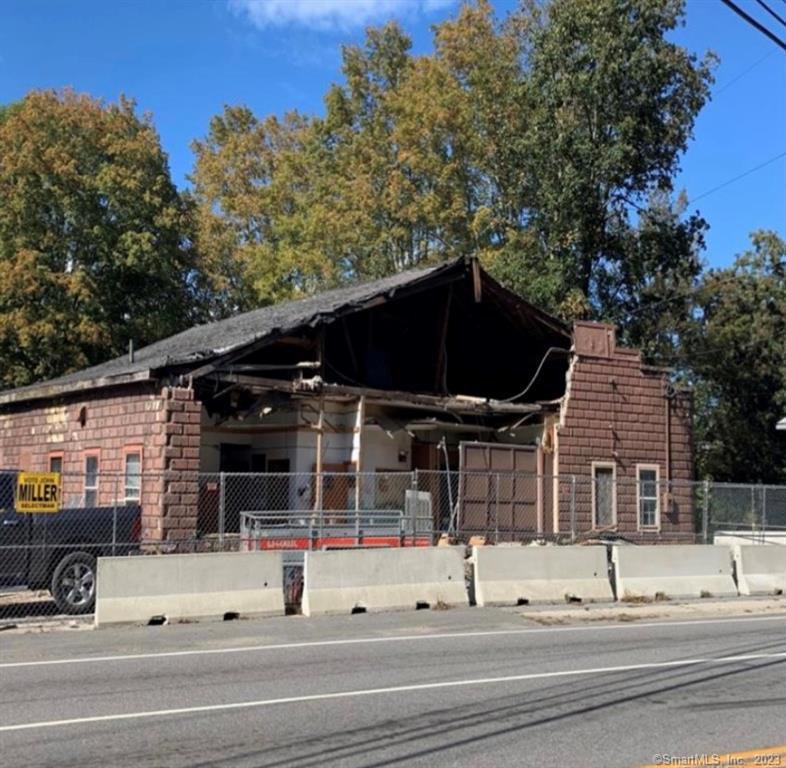 284 School St.Zone:  HCListed by:  CR Premier Properties		860-315-9070
3,407SF BUILDING
	FULL REPAIR OR 	TEAR DOWN 	REQUIRED
LOT SIZE .10 AC
$20,000
#5
If you’re interested in any of these properties, contact the agents listed, or the Putnam Economic & Community Office (contact info on the cover page of this presentation), and we’re happy to help you bring your business to town or expand your existing Putnam business.

More featured properties coming soon!